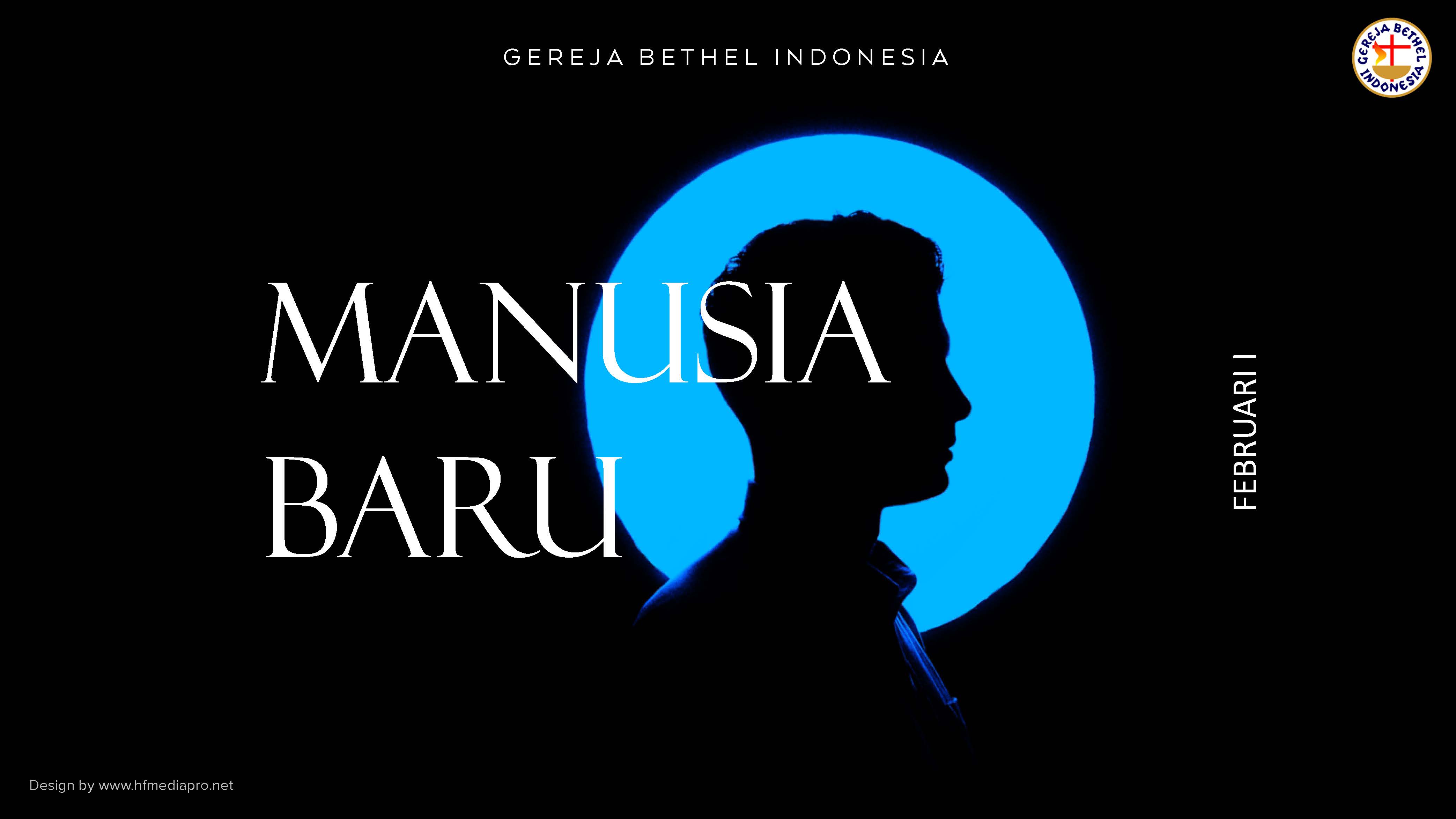 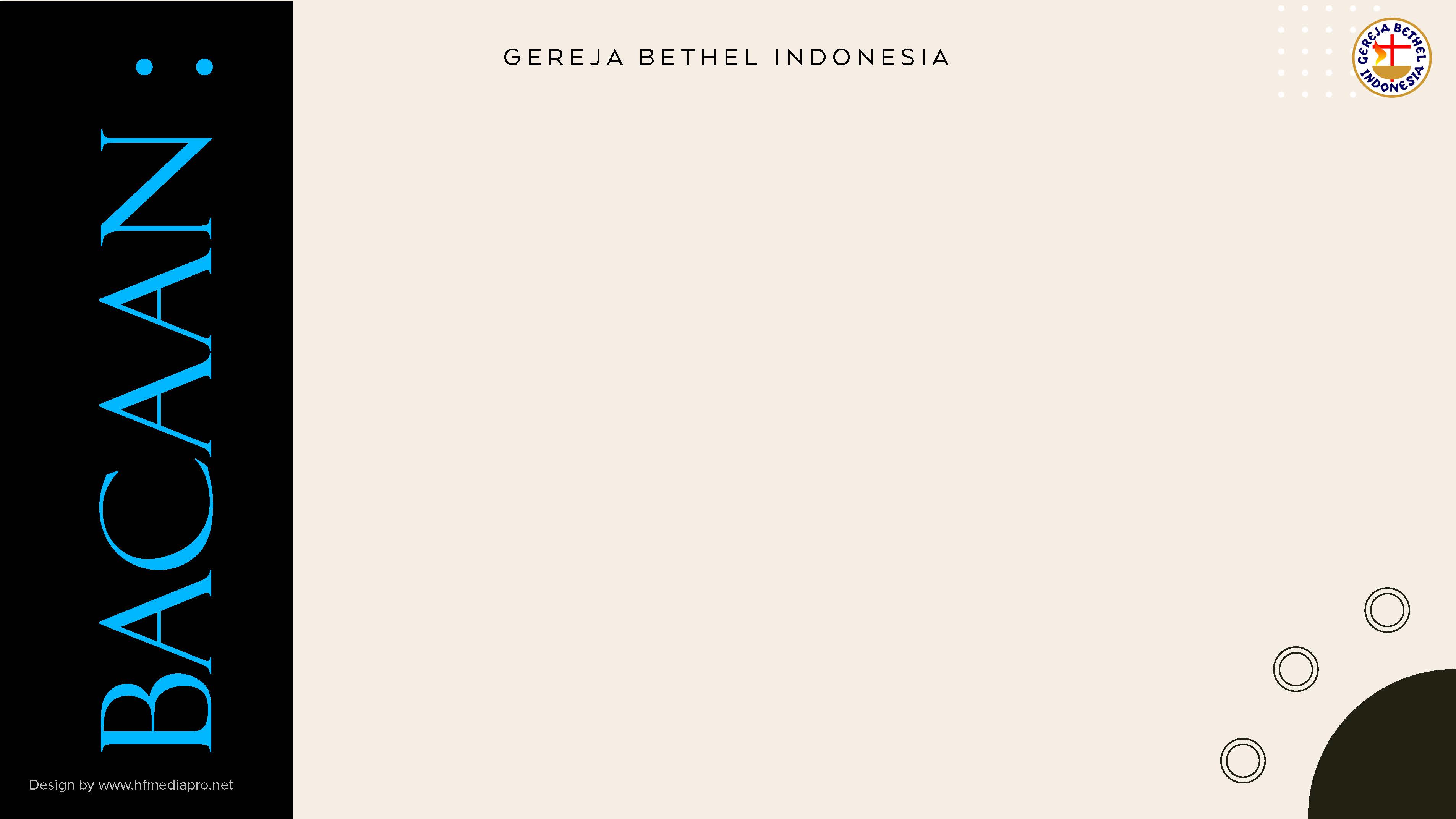 Efesus 4:17-24
Manusia baru adalah mereka yang sudah mengenal Allah di dalam Kristus Yesus.
Mereka tidak sama lagi dengan orang-orang yang tidak mengenal Allah. Sekarang hidupnya ada di dalam terang firman Allah, dapat bersekutu dengan Allah dan mengalami pembaharuan roh dan pikirannya.
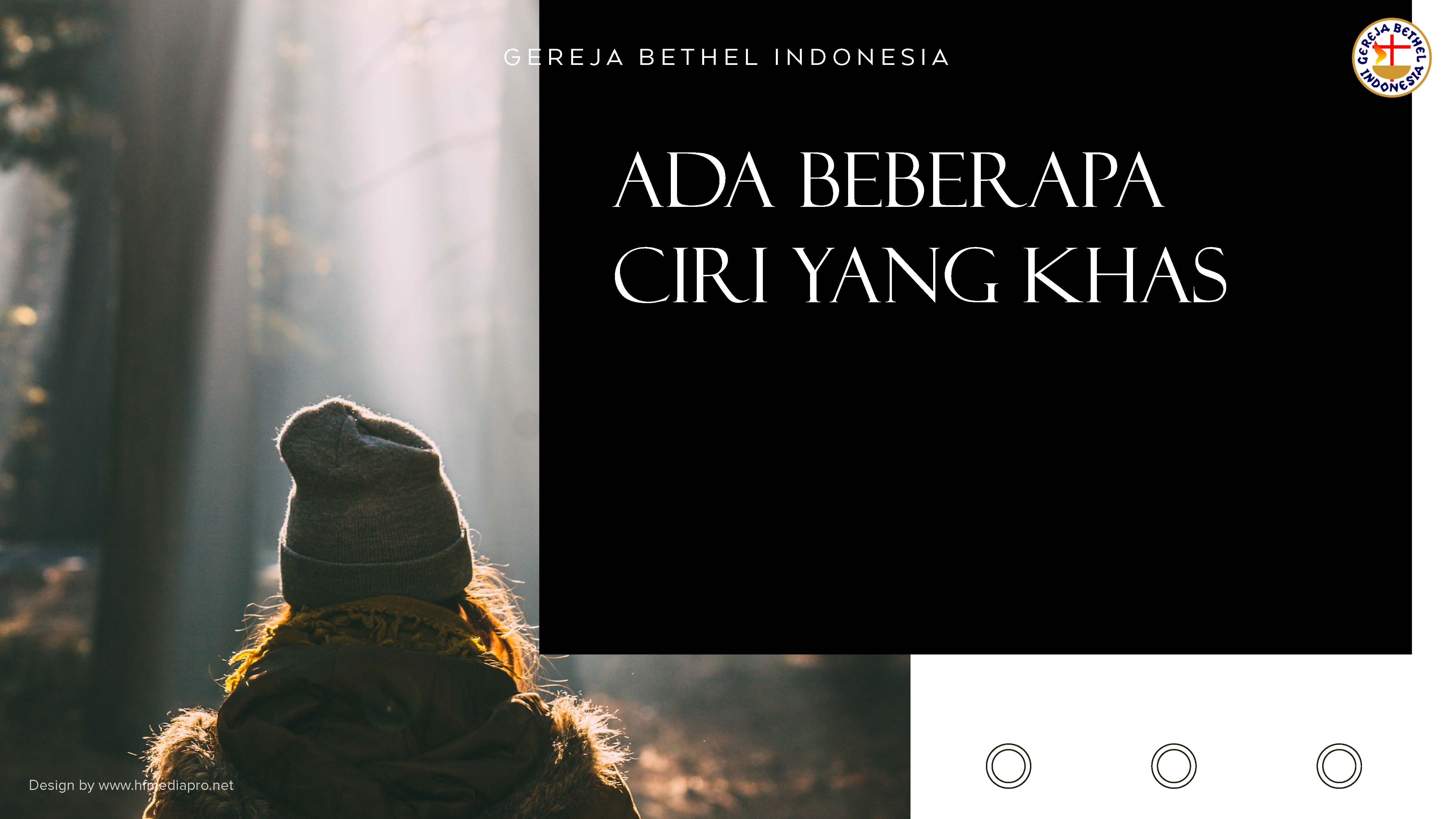 yang ditunjukkan bahwa orang tersebut sudah menjadi manusia baru:
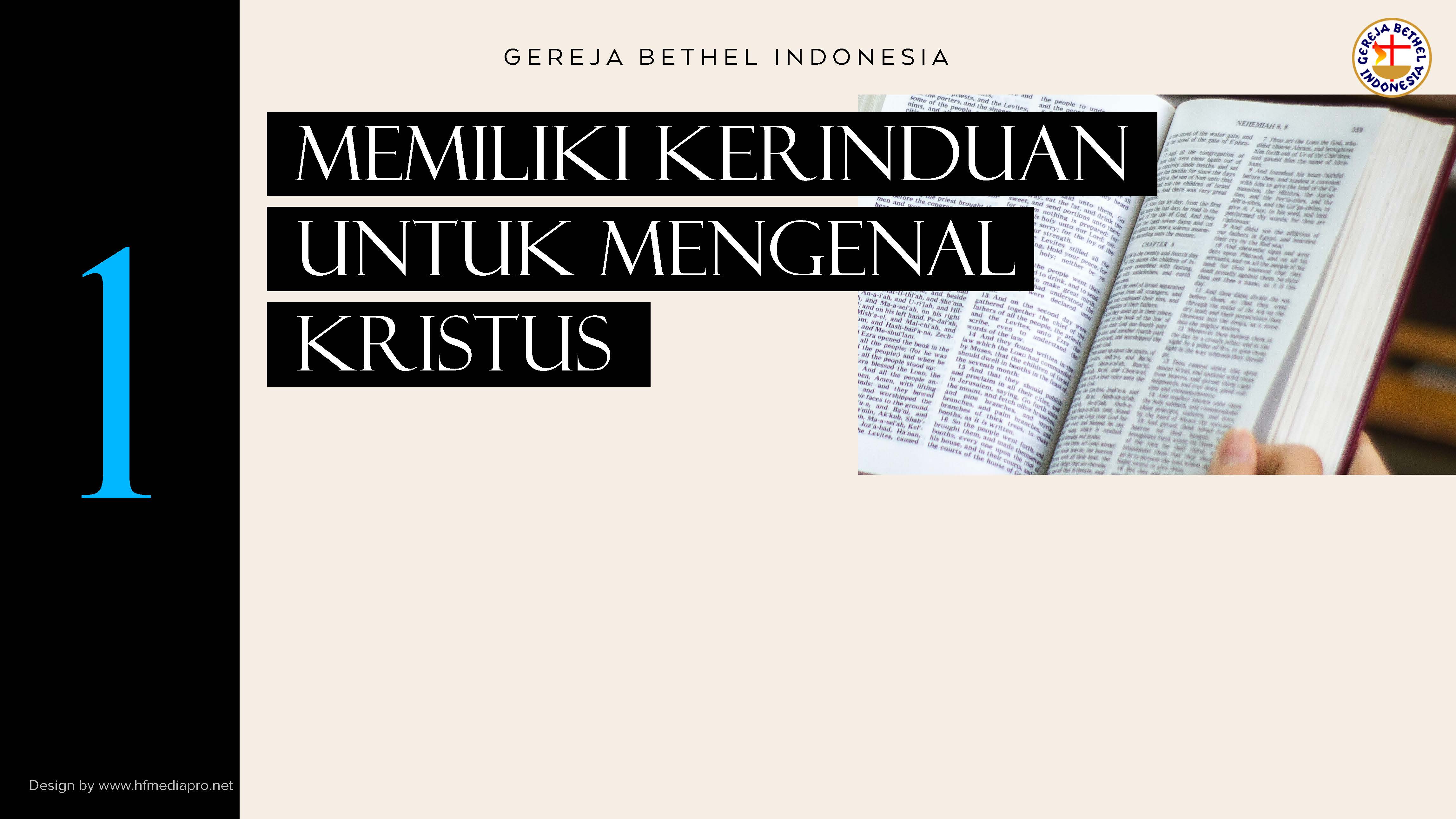 Efesus 4:20
Manusia baru memiliki ciri bahwa dia mau terus belajar mengenal Kristus. Setiap hari dalam hidupnya memiliki kerinduan untuk terus menggali apa yang dinyatakan oleh firman-Nya mengenai Dia.
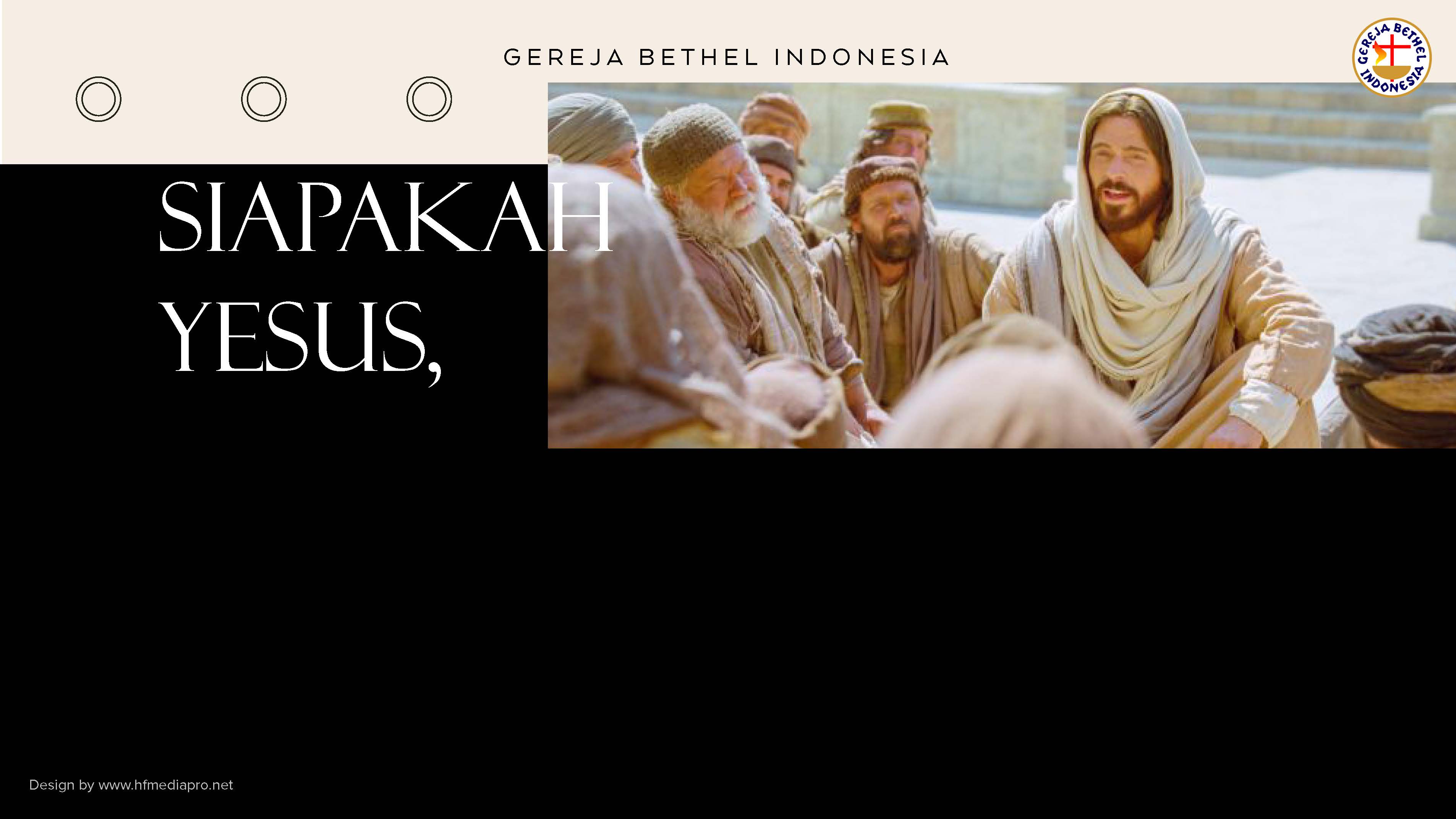 apa yang dikehendaki-Nya dalam hidup umat-Nya, apa yang harus dilakukan untuk menyenangkan Dia, dan banyak pertanyaan  lain yang ingin diketahuinya agar semakin mengenal Dia. Itulah salah satu ciri manusia baru.
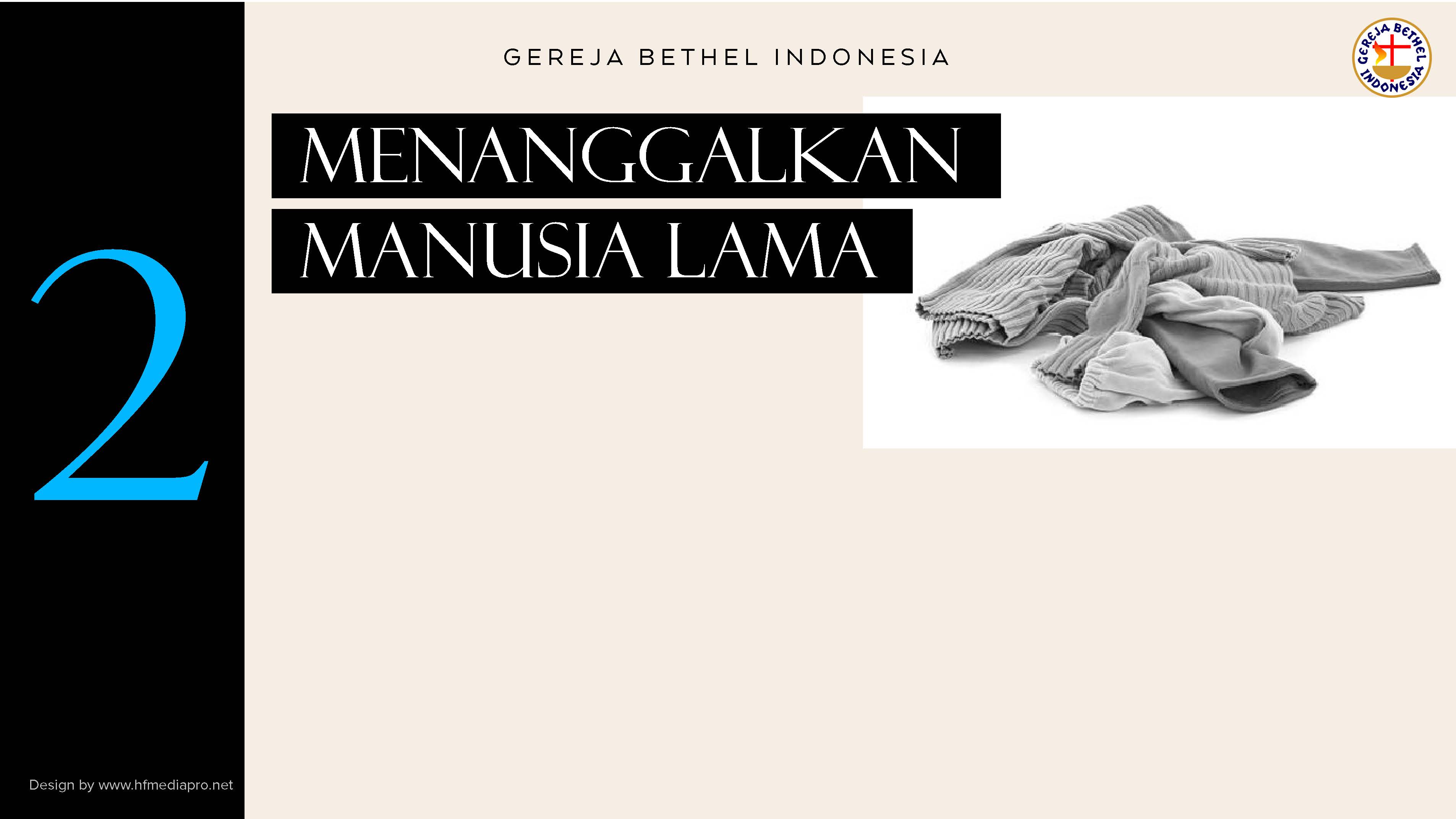 Efesus 4:22
Ciri-ciri manusia lama adalah tidak mau bersekutu dengan Allah (malas berdoa, malas baca firman Tuhan), terus melakukan hawa nafsu yang tidak sesuai kehendak Allah (percabulan, kecemaran, hawa nafsu, amarah, kepentingan diri sendiri, dll), terus hidup dalam dosa.
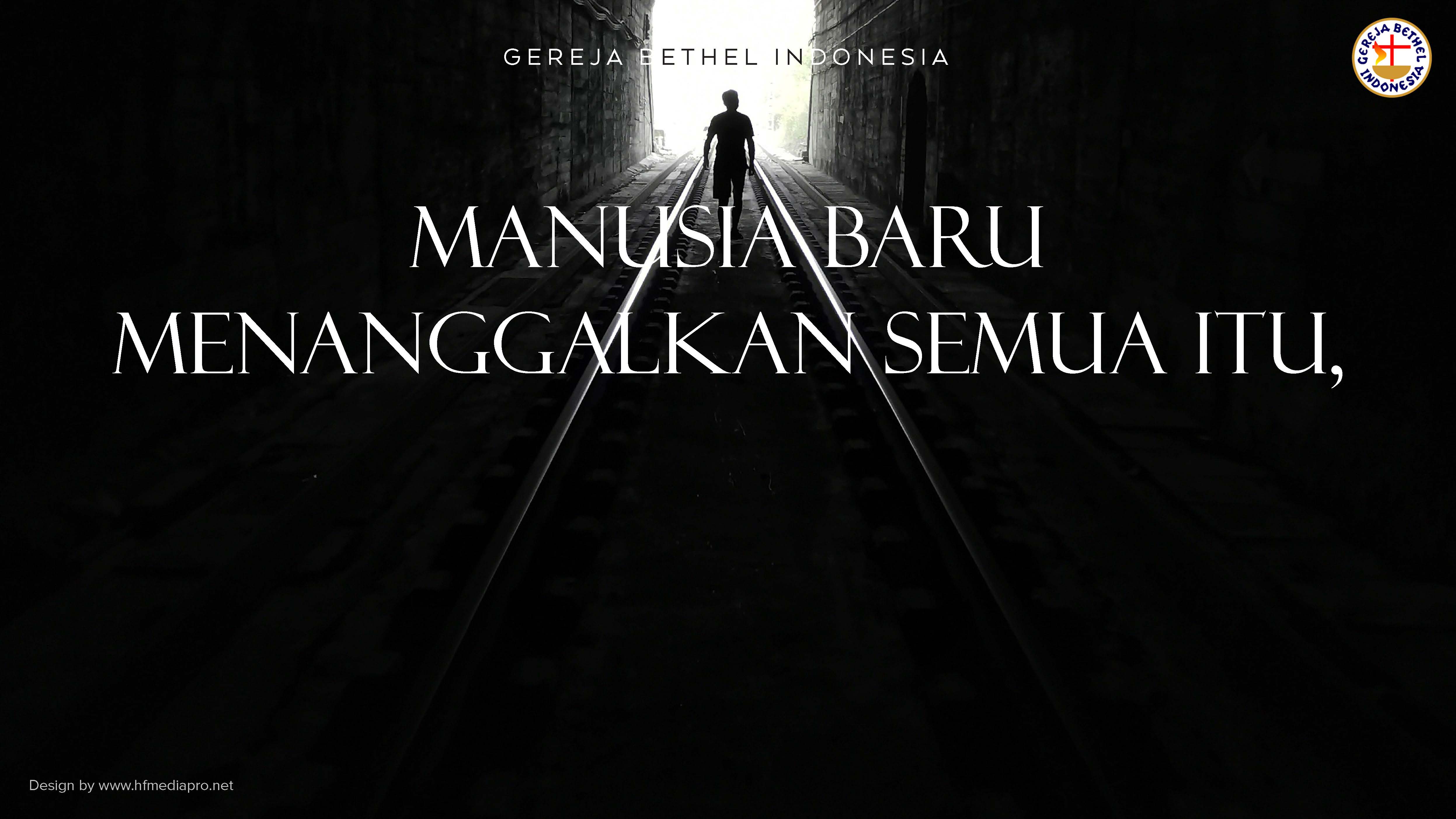 dan terus dibaharui dalam roh dan pikiran(makin intim dengan Tuhan, pikirannya diisi hal-hal yang baik dan firman Tuhan).
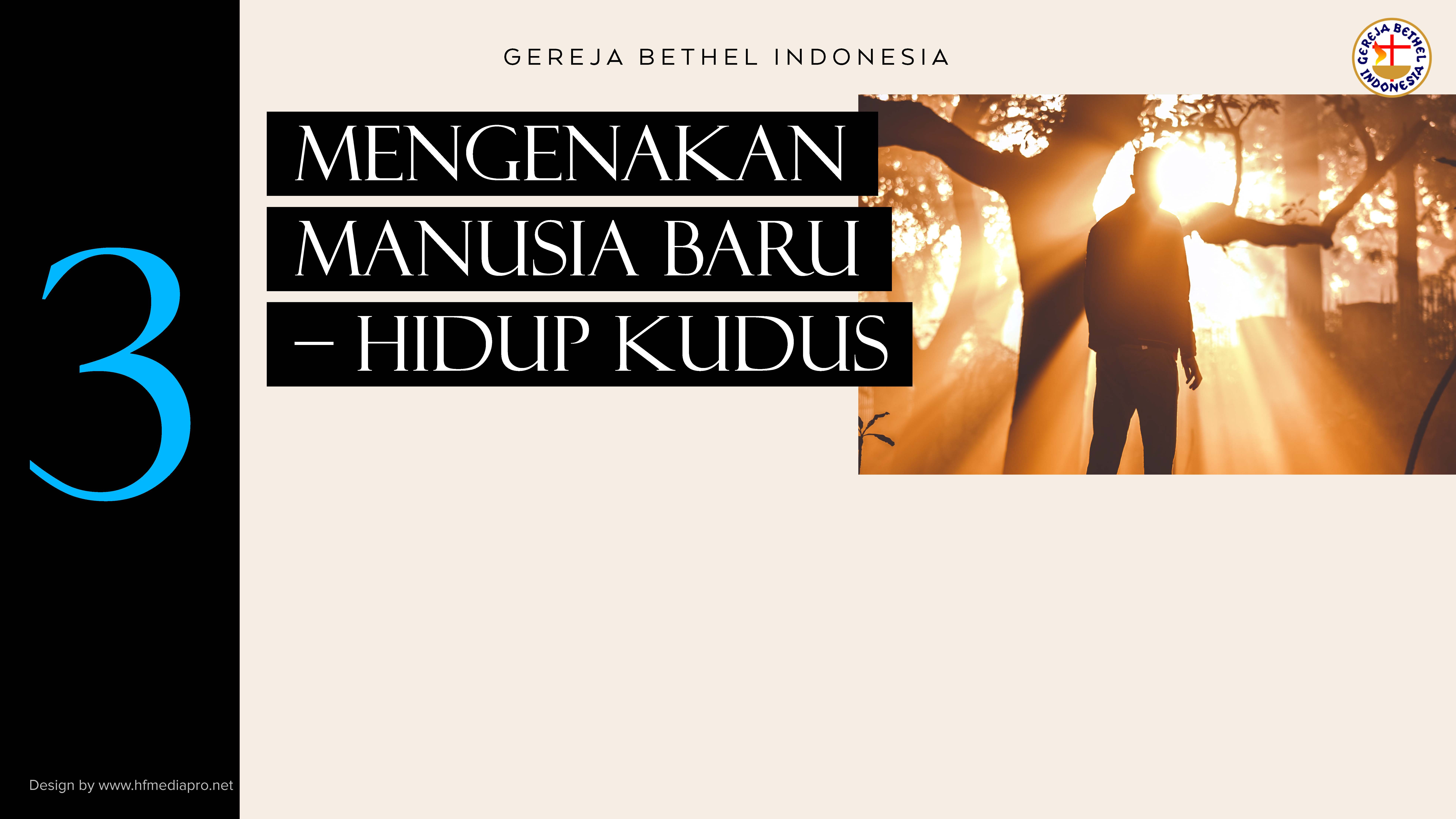 Efesus 4:24
Manusia baru akan membuang dusta dan berkata benar seorang terhadap yang lain, tidak menyimpan kemarahan atau dendam.
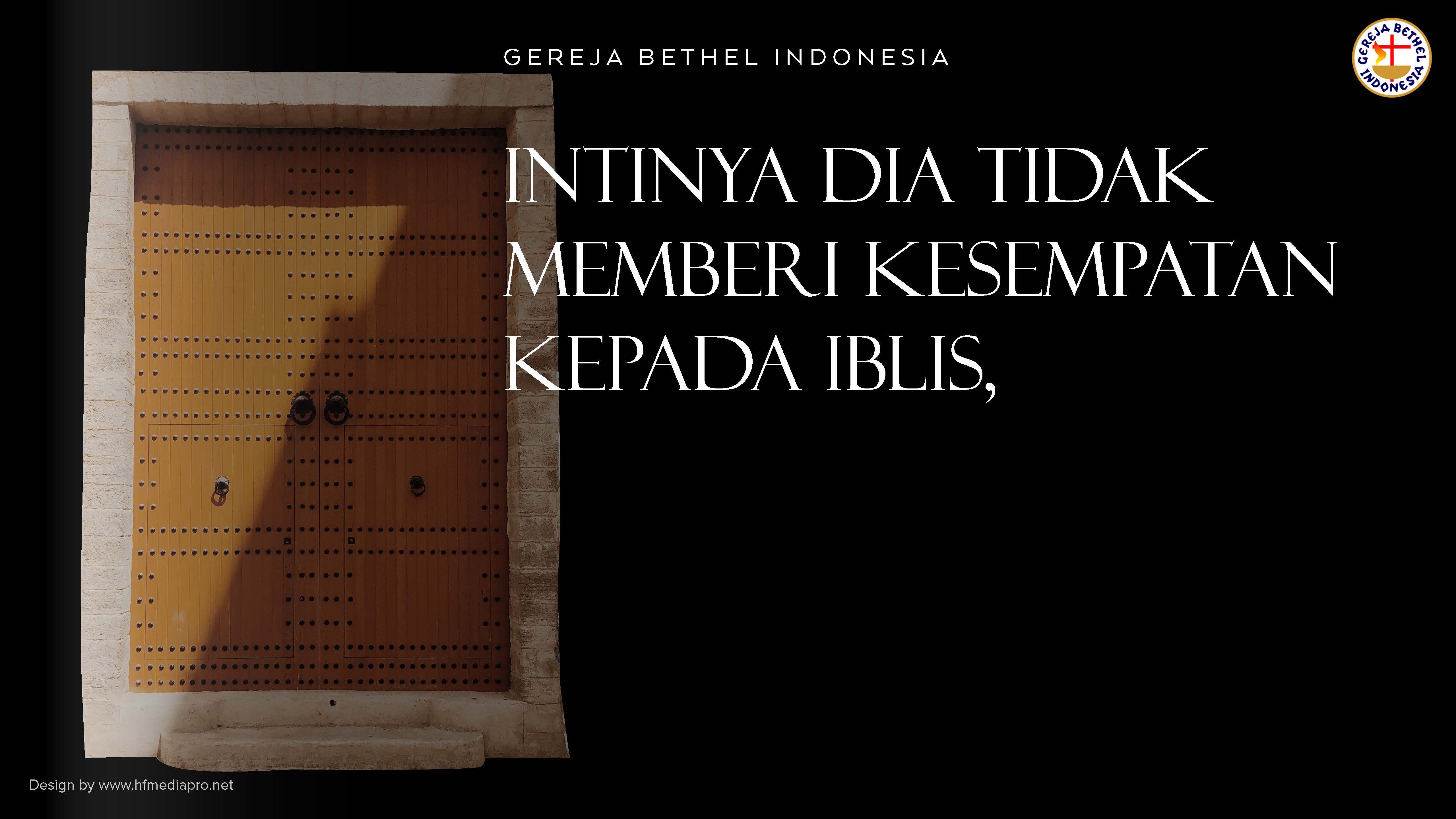 sehingga dia akan terus hidup dalam kebenaran dan kekudusan setiap hari.